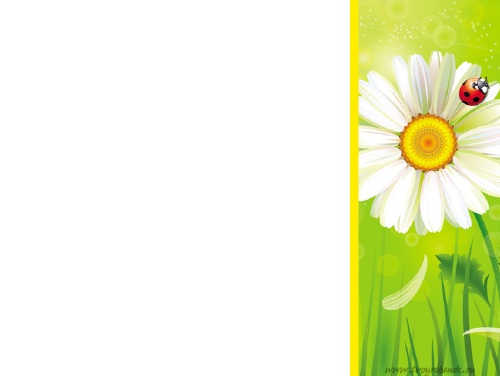 Царство слов
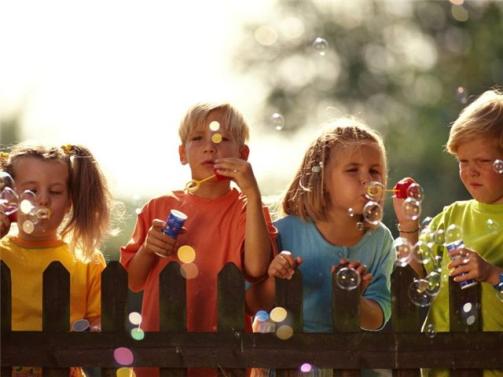 В доме добрыми делами занята
Тихо ходит по квартире доброта.
Утро доброе у нас, добрый день и добрый час,
Добрый вечер, ночь добра,
Было доброе вчера.
И откуда, спросишь ты, 
в доме столько доброты?
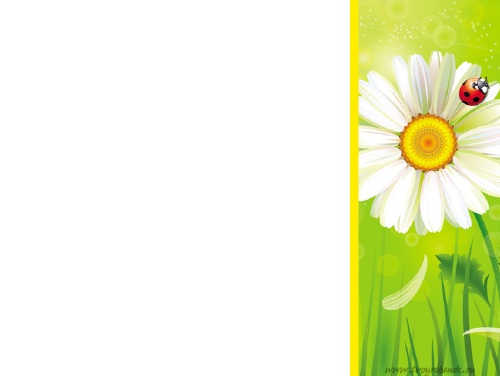 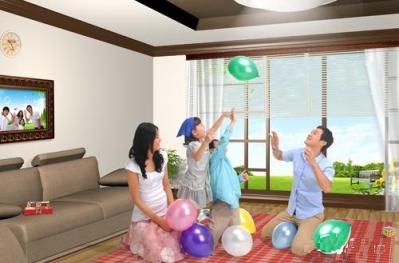 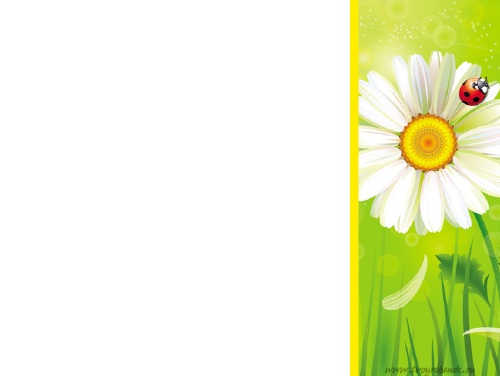 Стань
                          добрым
 


                   волшебником!
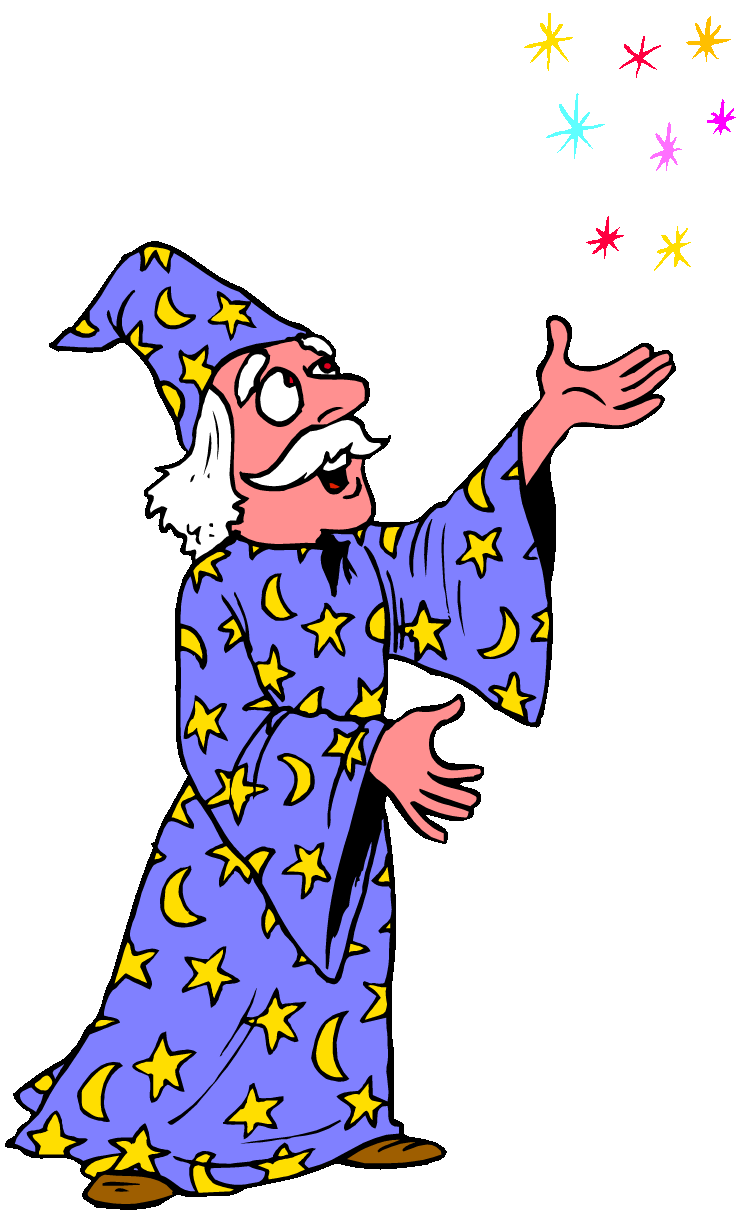 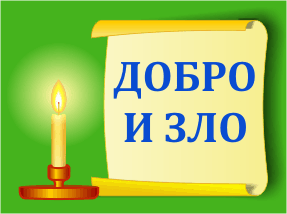 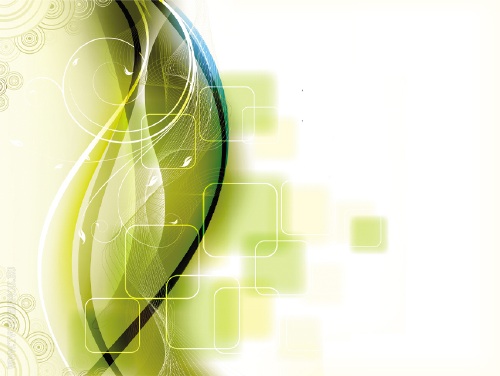 Сквернословие – 
это речь, наполненная 
неприличными выражениями, непристойными словами, бранью.
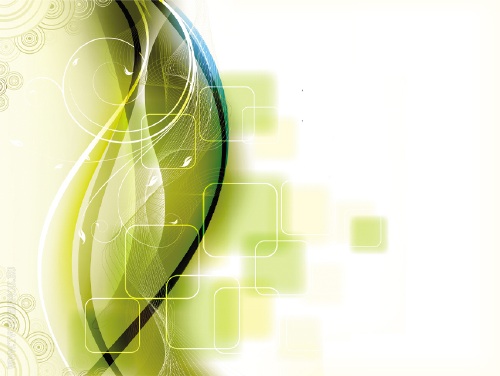 Исследование среди жителей Российской Федерации
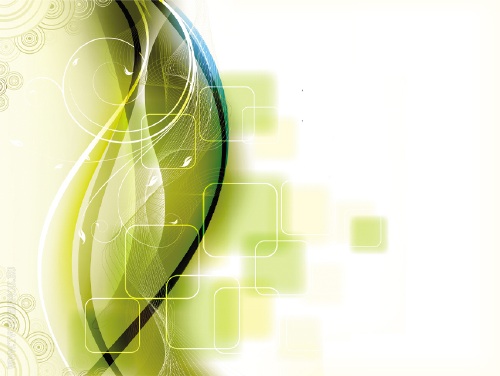 Анкета для школьников:

Ругаешься ли ты матом?

Если да, то по какой причине?

Знаешь ли ты, 
что использование матерных слов влияет на здоровье?
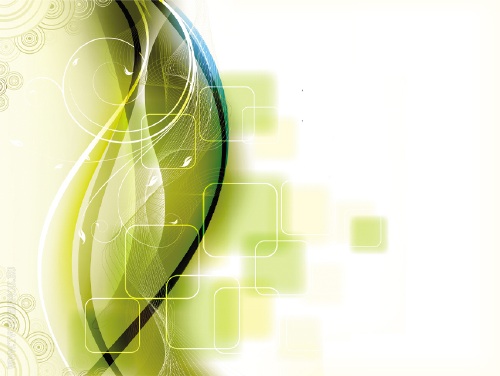 Используешь ли ты мат в своей речи
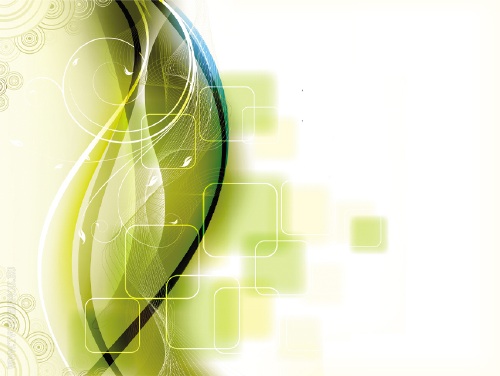 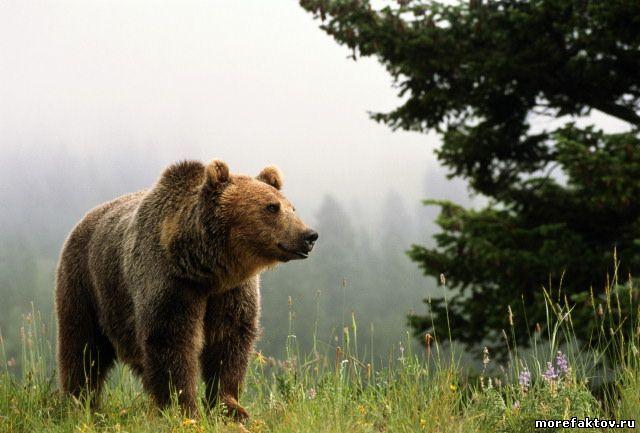 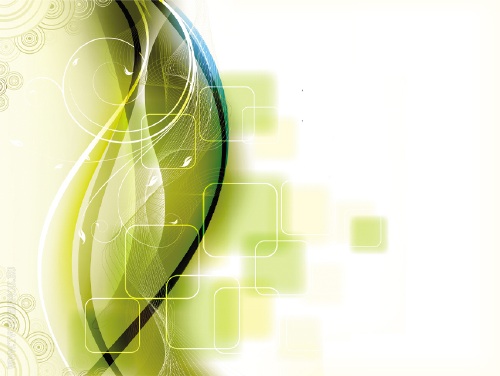 Слова- заклинания мог произносить только жрец на праздниках. Ведьмы и колдуньи использовали сквернословие в своих наговорах, насылая проклятие.
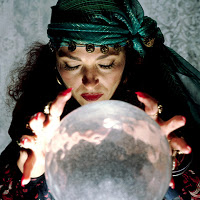 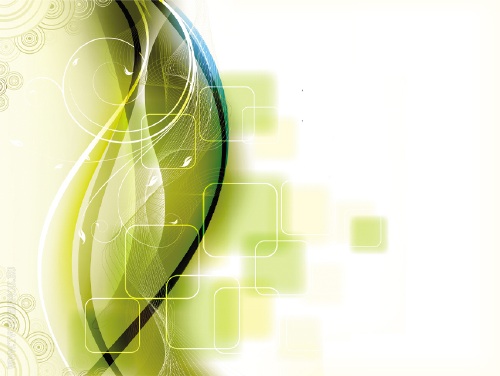 Употребляя мат в разговоре с друзьями, родными, современные люди, сами того не подозревая, совершают сокровенный ритуал, призывая зло изо дня в день, из года в год на себя и на своих близких
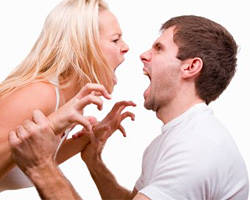 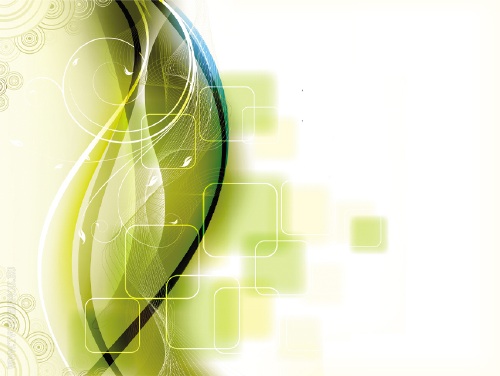 На Руси сквернословие было уголовно наказуемым.
Позднее сквернословящего человека подвергали публичной порке.
Во времена царя Алексея Михайловича Романова за использование матерных слов наказывали вплоть до смертной казни.
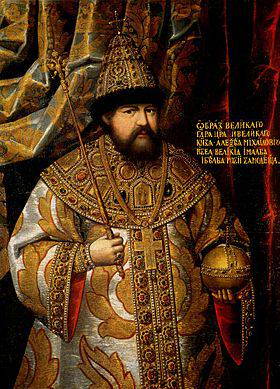 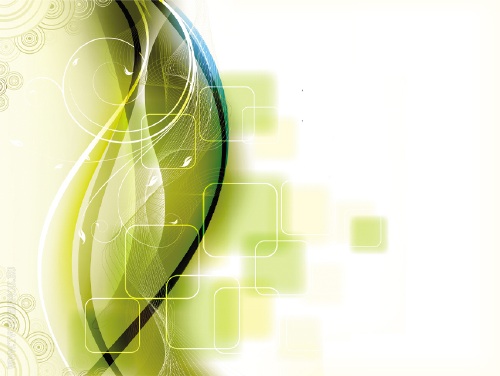 Бранные слова вызывают мутагенный эффект, подобный радиоактивному облучению мощностью в тысячи рентген.
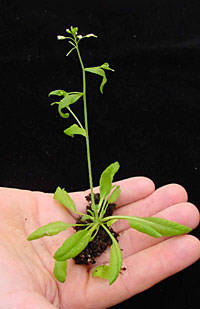 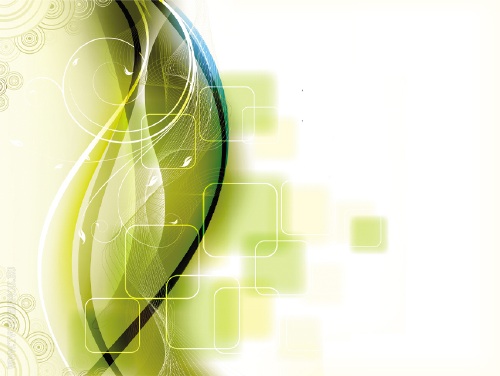 Использование матерных слов способствует быстрому старению
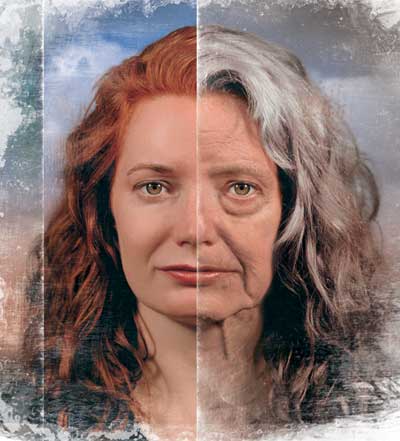 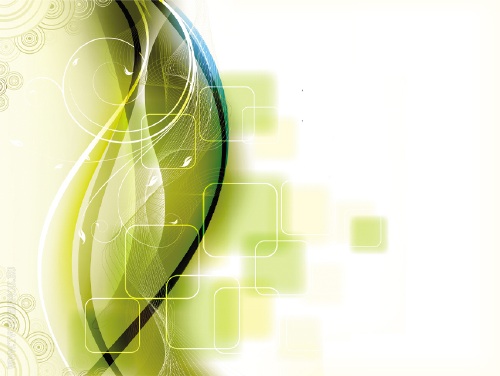 Злоупотребление матом ведет к гормональным нарушениям у женщин – ведет к выработке мужских половых гормонов.
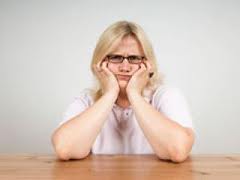 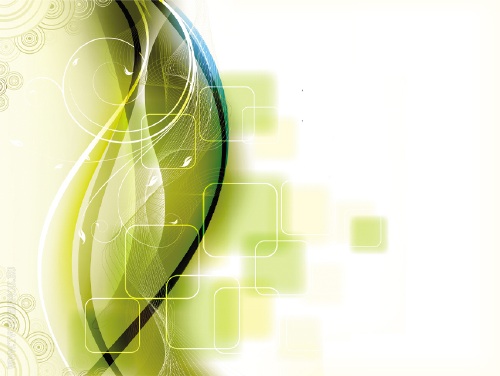 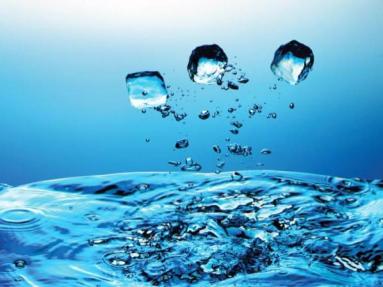 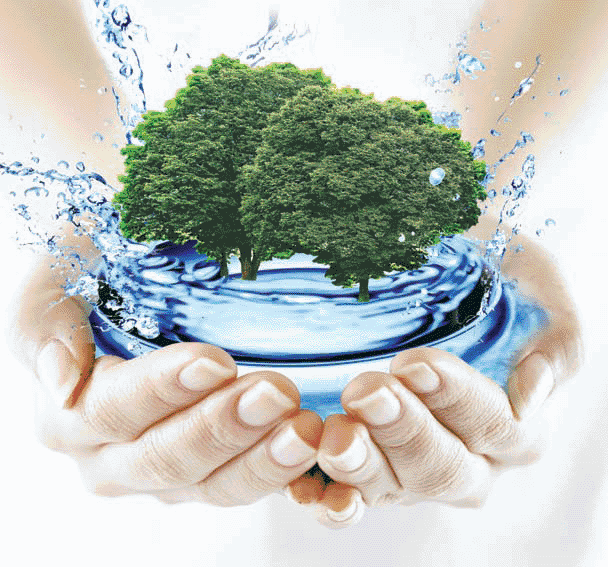 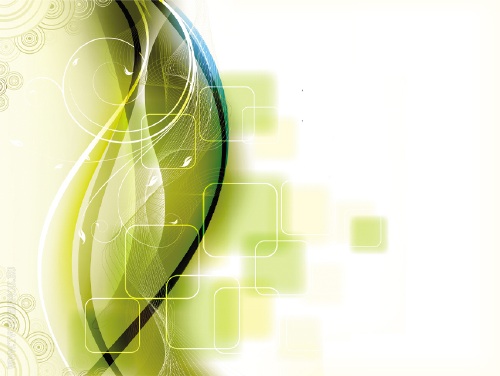 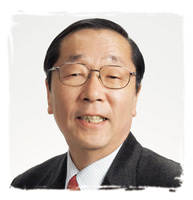 Японский ученый Масаро Эмото
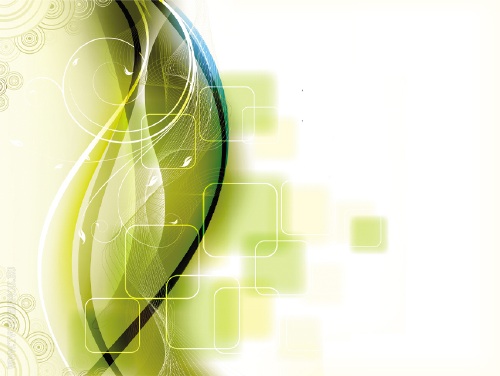 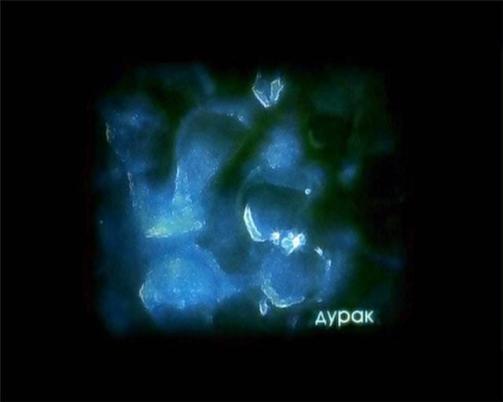 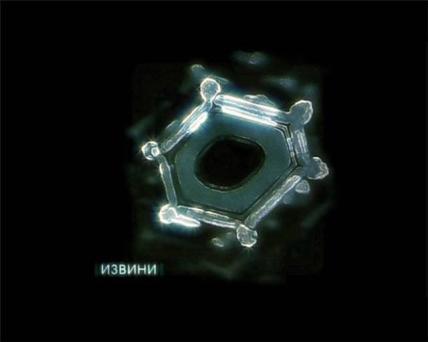 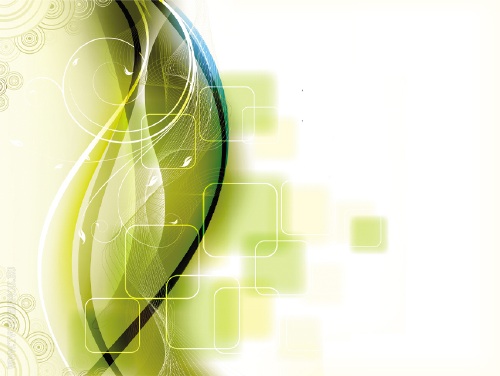 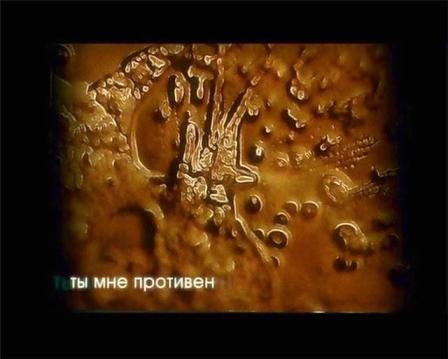 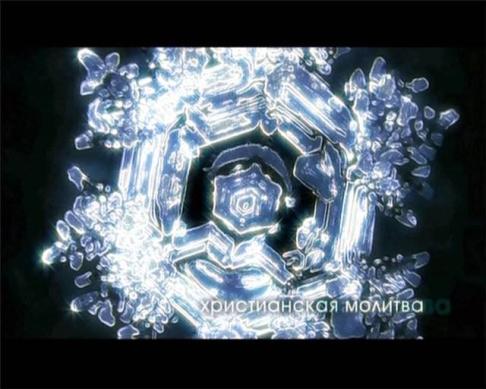 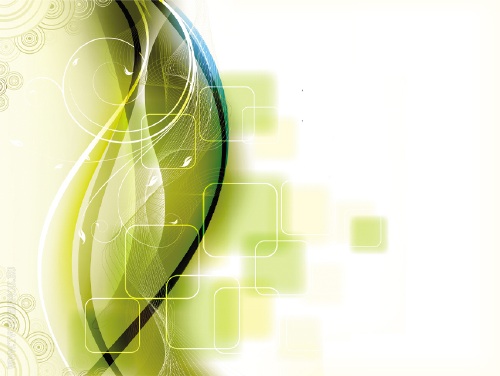 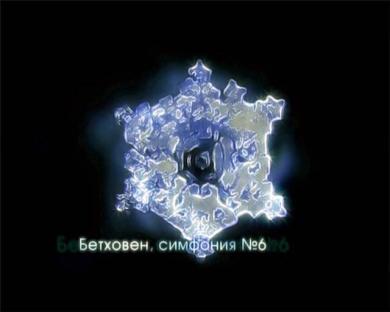 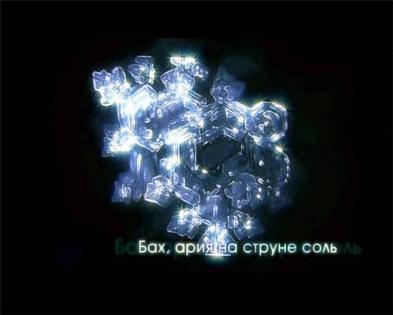 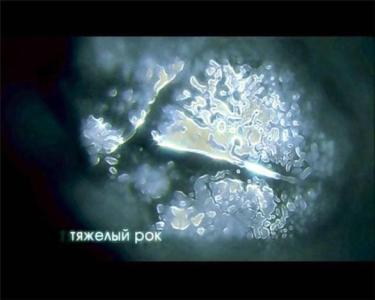 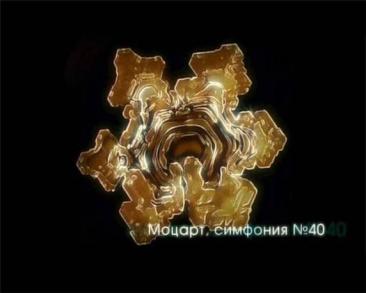 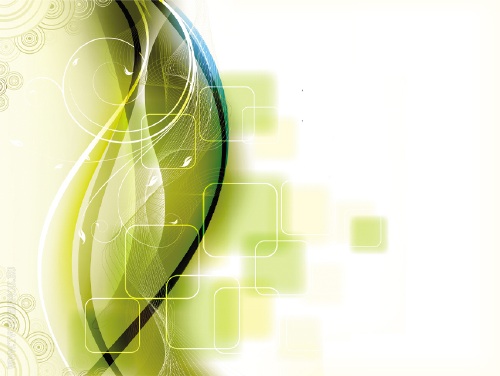 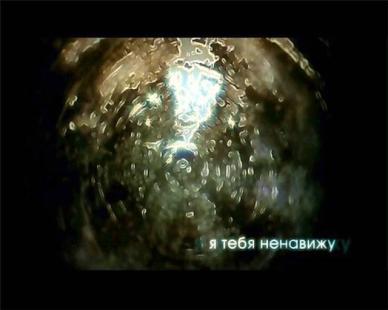 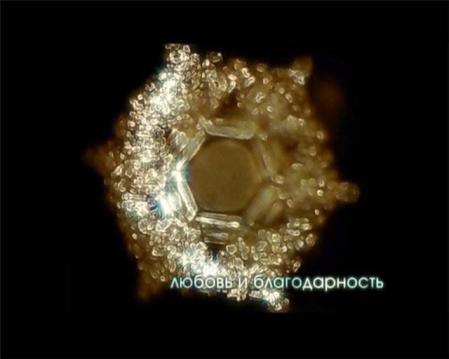 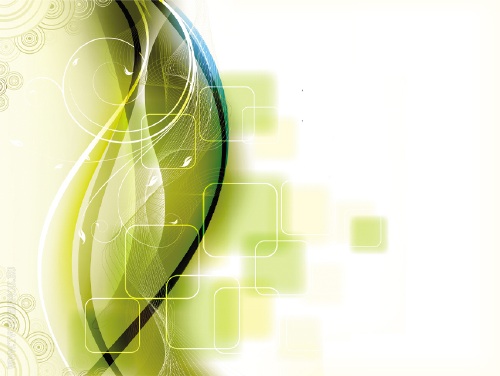 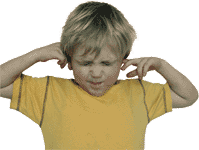 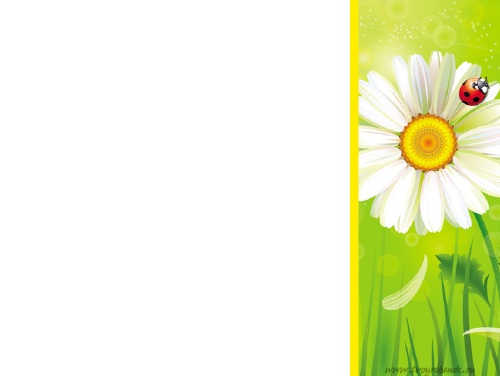 Словом можно убить, 
                            словом можно спасти,

Словом можно полки за собой повести.

Словом можно продать, 
                                      и предать, 
                                                 и купить,
Слово можно 
               в разящий свинец перелить.
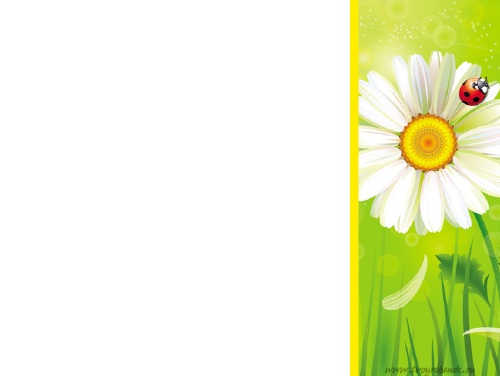 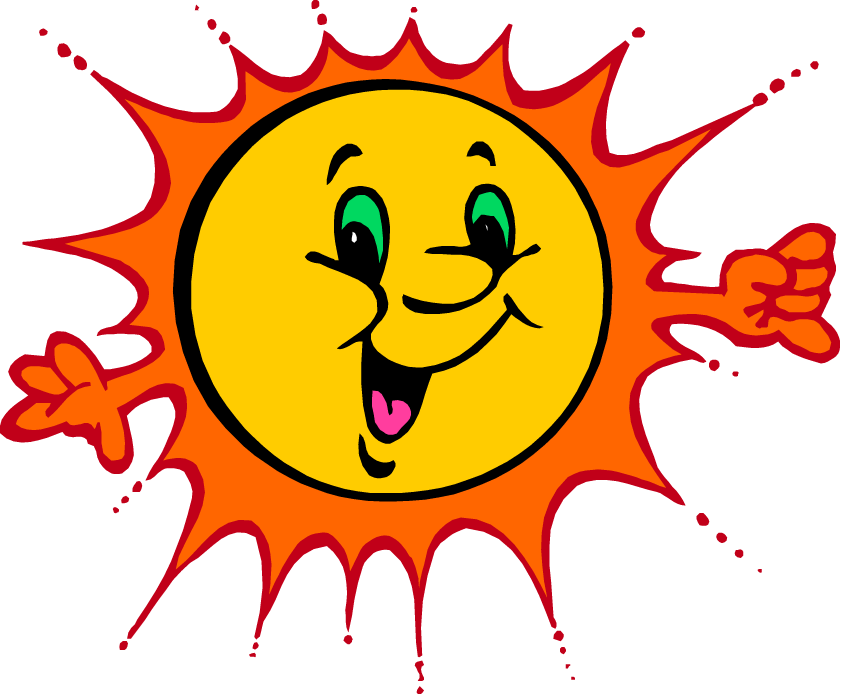 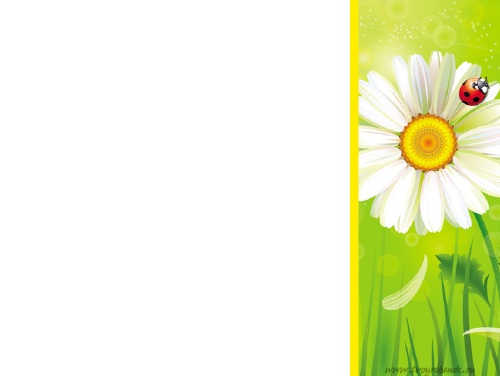 Доброе слово лечит, а злое калечит.
 Не ищи красоты, а ищи доброты.
 Злой не верит, что есть добрый.
 Доброе слово человеку, что дождь в засуху.
 Доброе слово и кошке приятно.
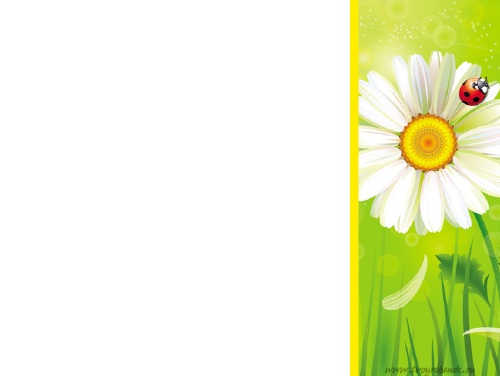 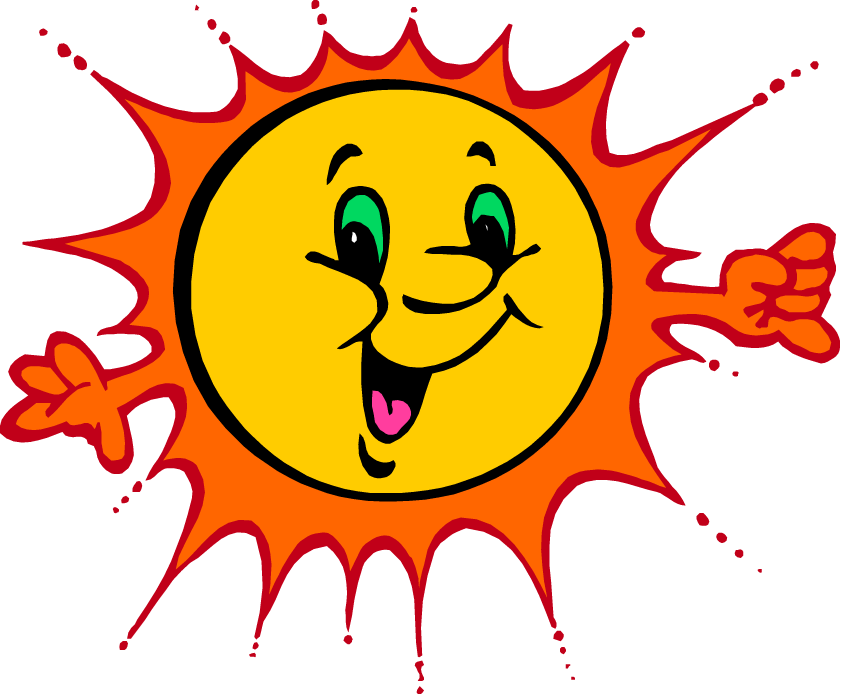 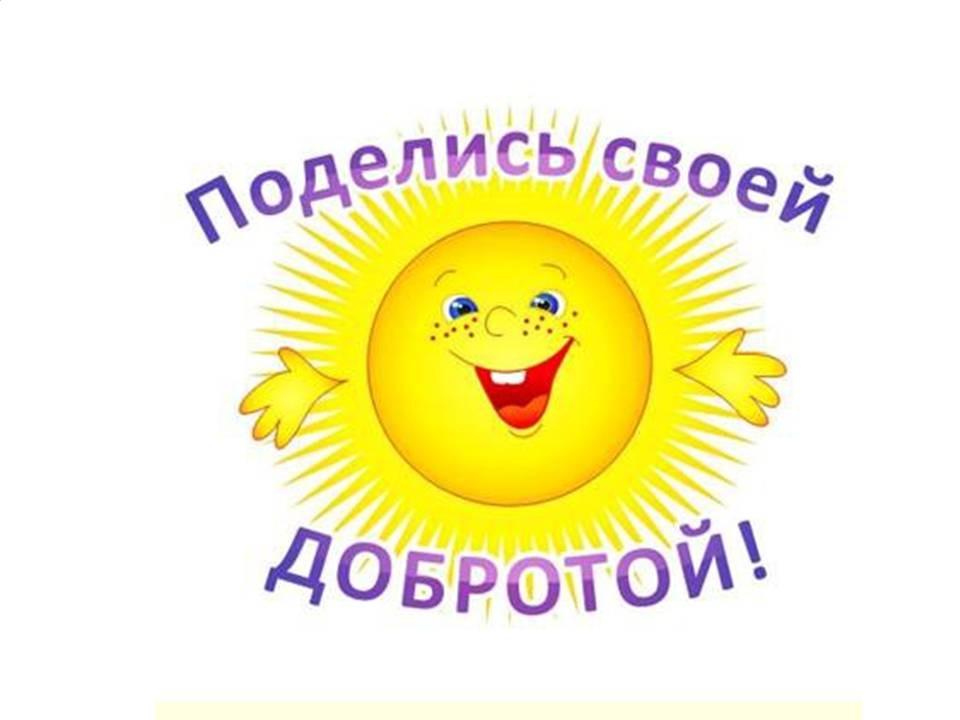